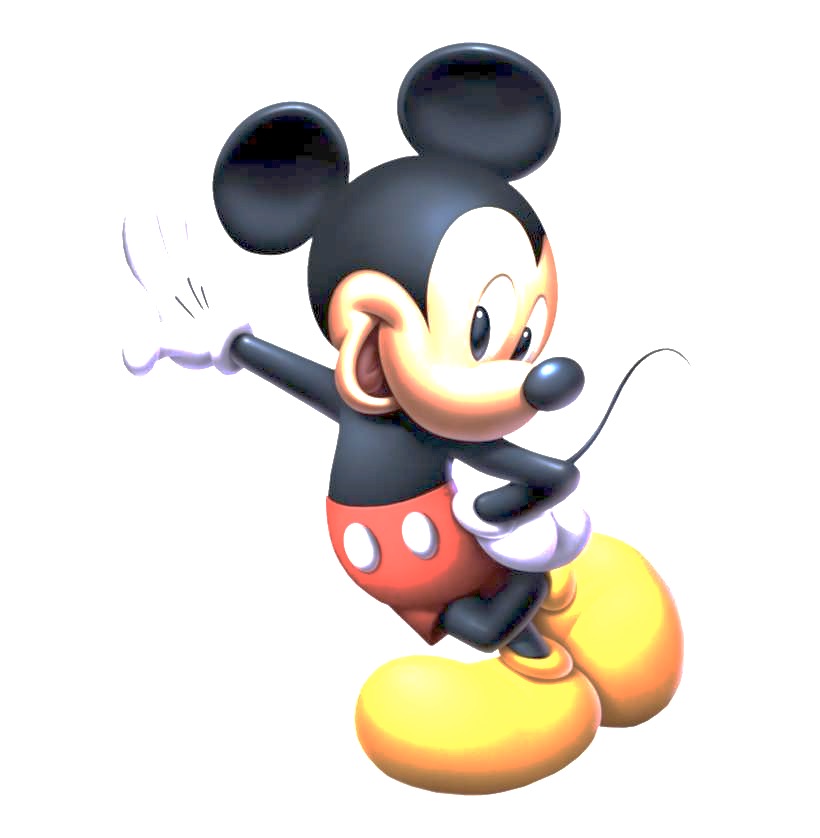 Disneyland Resort
Exposé de Noah et Lorenzo
Sommaire
Qui? Quand? Pourquoi? Où? Disneyland Resort

Présentation du parc 
Attractions phares 
Restaurant et hôtel  
Un succès mondial
Vidéos
Quiz
Qui? Quand? Pourquoi? Où?    Disneyland Resort
Walt Disney est l’inventeur de Disneyland Resort , le premier parc d‘attractions au monde.
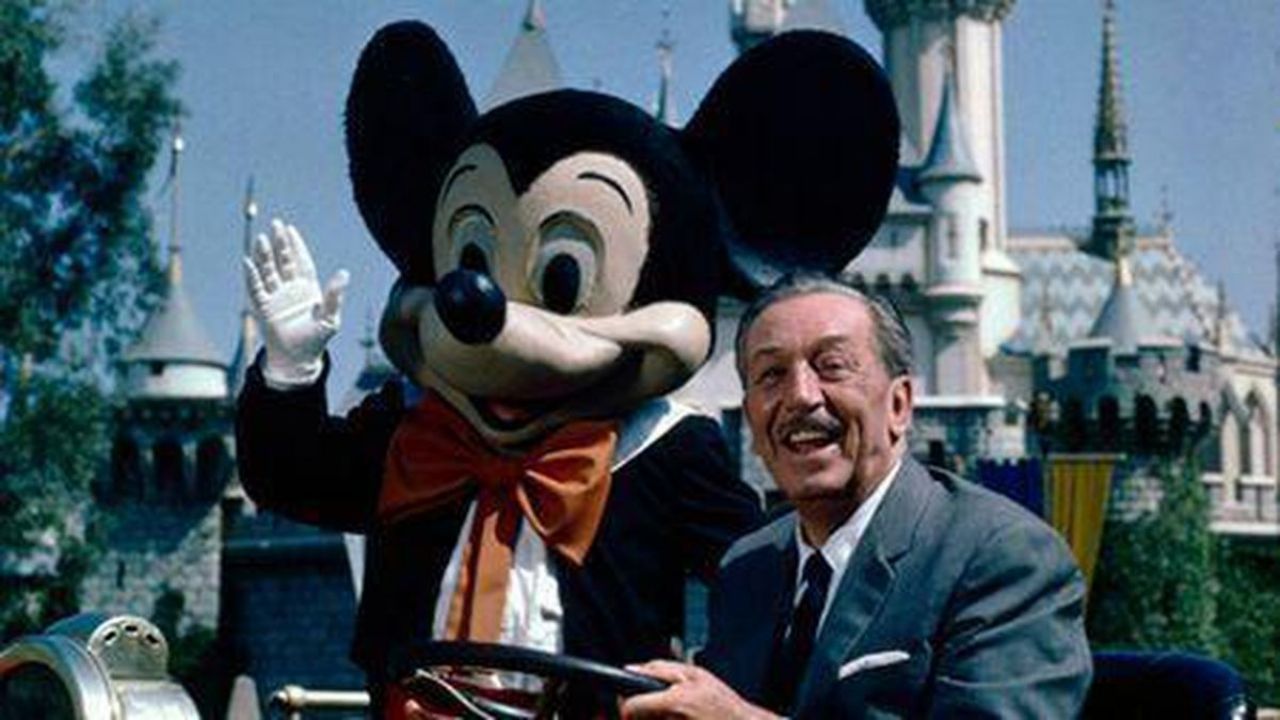 Il est situé en Californie aux Etats-Unis dans la ville d’Anaheim à côté de Los Angeles
Il a été construit pour amuser, distraire et faire rêver les enfants et les adultes en 1954-1955
C’est le seul parc que Walt Disney a vu de son vivant
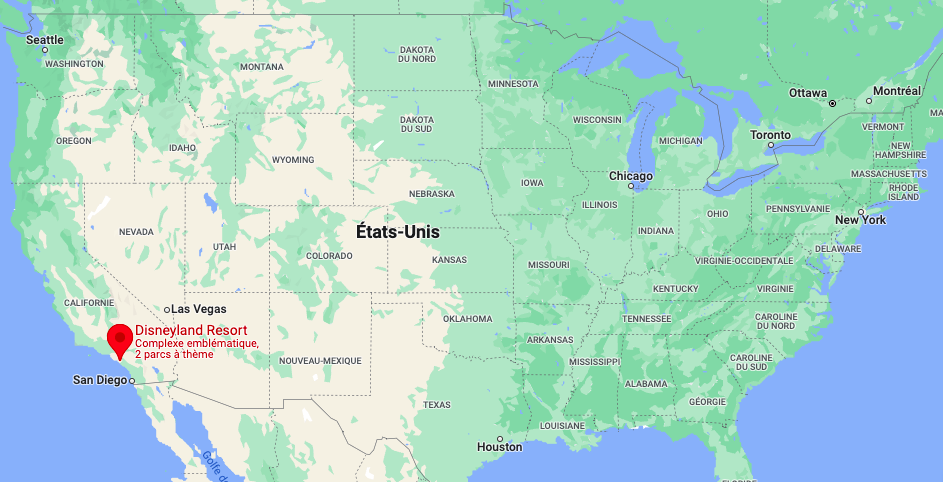 Présentation du parc
Disneyland a ouvert ses portes le 12 avril 1955 ça fait donc 67 ans que Disneyland Resort a été créé et dès le début c’est un grand succès
Chaque année 17 millions de visiteurs vont au parc Disneyland Californie
Le plan du parc s’inspire des villes américaines : notamment la ville où il a grandi (Marceline)
C’est le monde de Disney en miniature
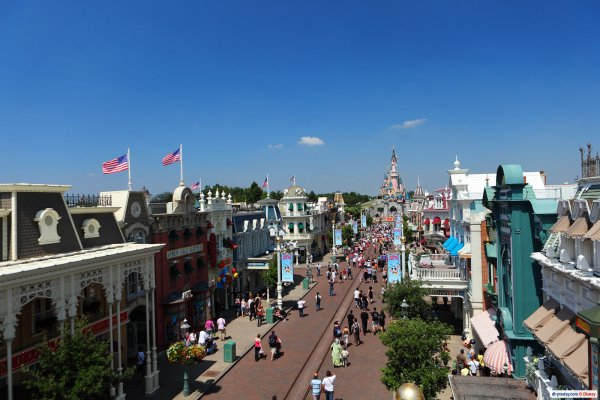 Au milieu du parc, il y a le château de Cendrillon et dedans Walt Disney a aménagé une pièce secrète d’où il observe le parc en cachette.
Voici le plan du parc : il est découpé en plusieurs thèmes (aventure, mine, fantastique, futur…)
Attractions phares
Voici quatre attractions phares de Disneyland Resort . Elles sont toutes à sensation fortes.
Hyper space moutain, elle imite un vaisseau spatial en 4d.
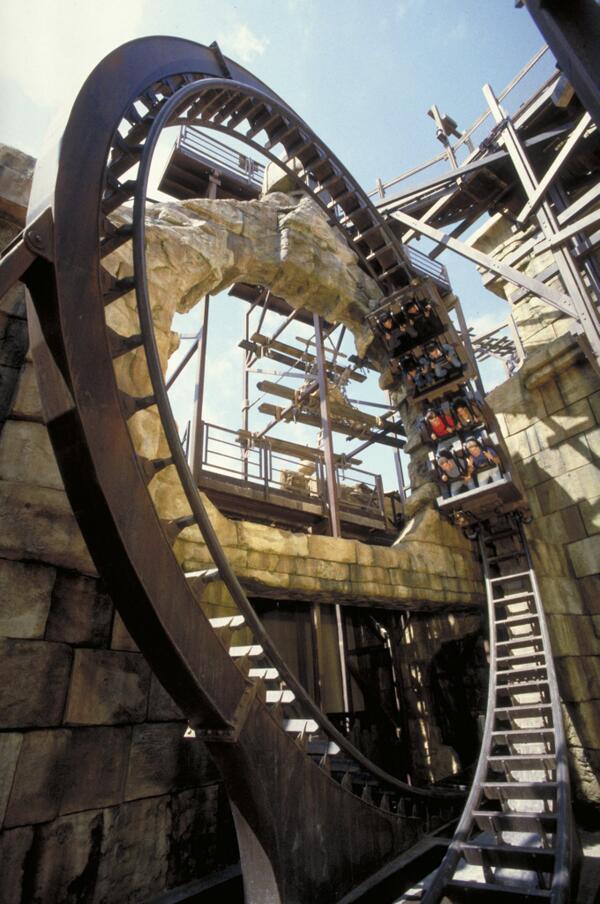 2. Indiana Jones et le temple maudit, c ‘est une montagne russe avec des loopings .
3.  Buzz l’éclair est une attraction comme un jeu vidéo ou un laser quest .
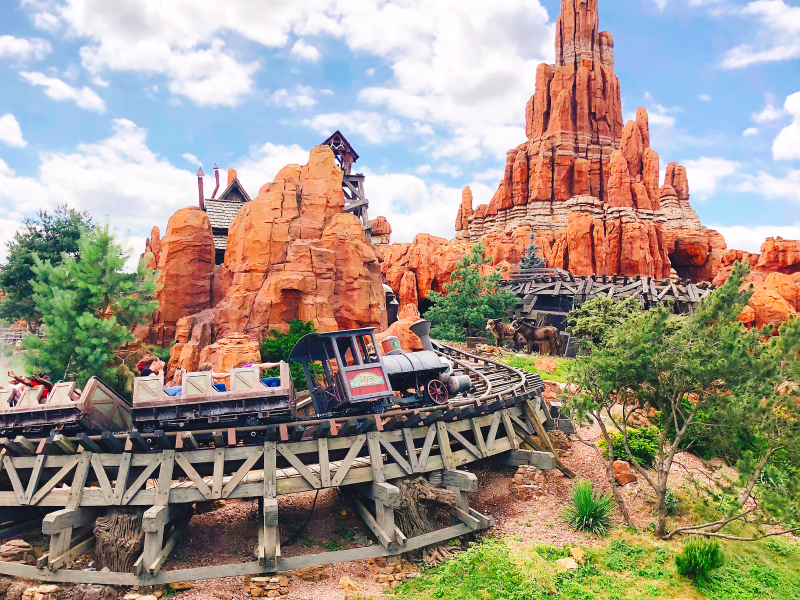 4. Le train de la Mine imite le train des chercheurs d’or dans les paysages de l’Ouest américain.
 C’ est comme une montagne russe
Restaurants et hôtels
Voici une image d’un restaurant de Disneyland et d’un hôtel.
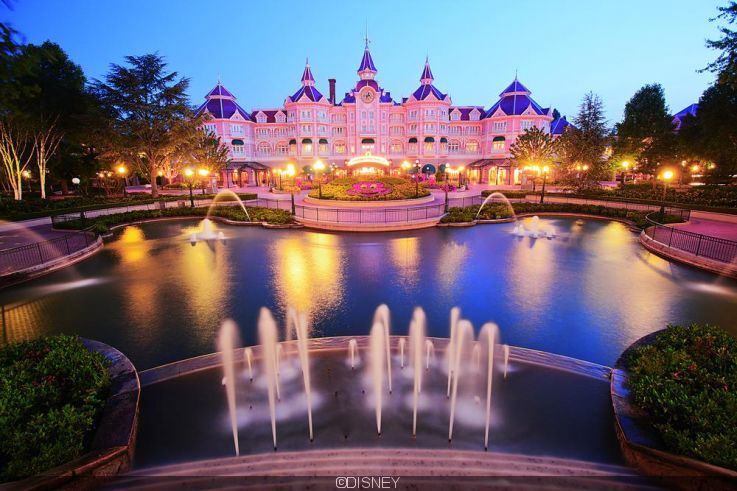 Dans le parc il y a des hôtels de luxes où on peut dormir
Un succès mondial
Le succès du Parc est tellement grand, qu’aujourd’hui il y a 11 parcs Disneyland dans le monde dont un à Paris, un à Pékin, un à Tokyo, et un en Floride aux Etats Unis….
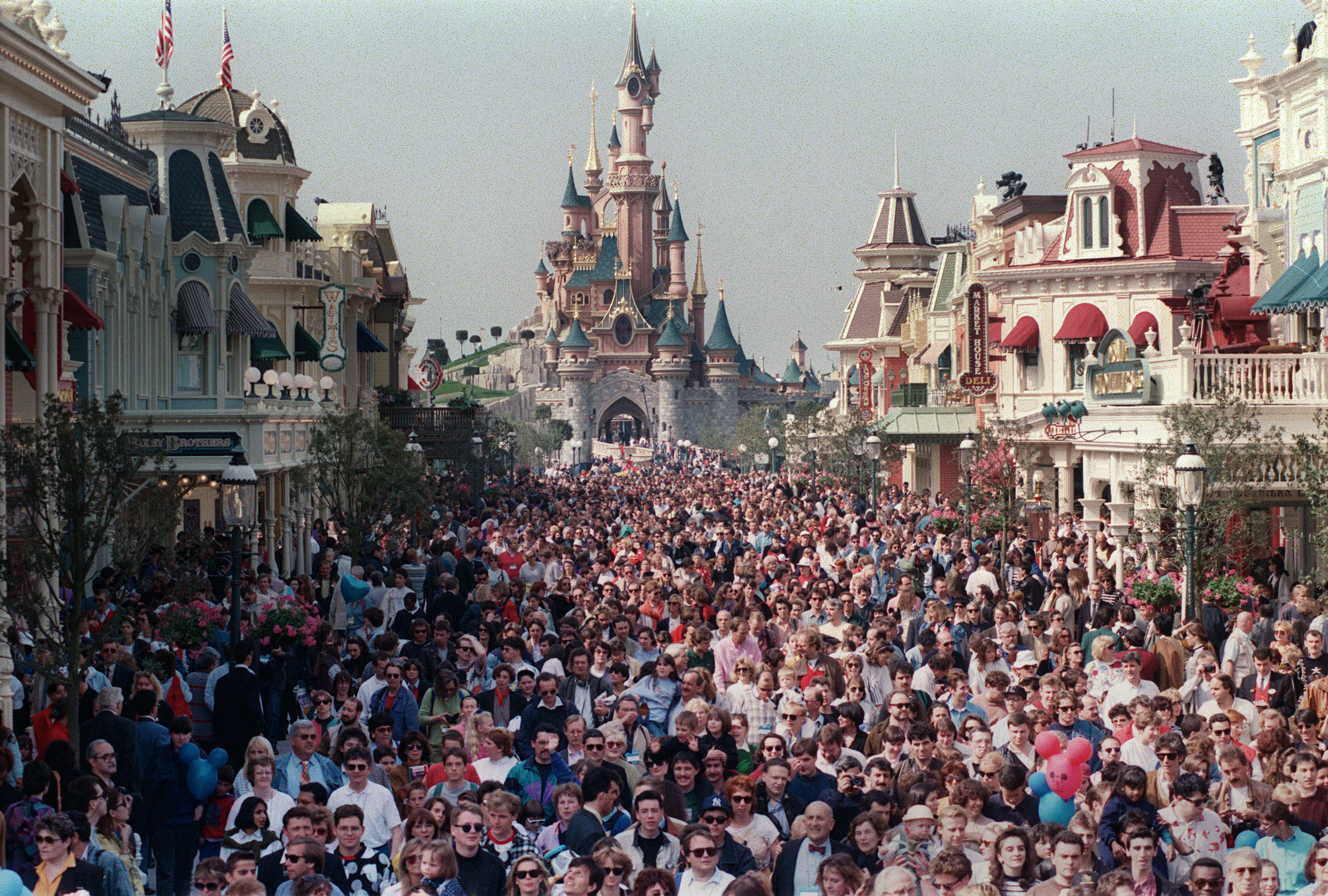 Vidéos
Aperçu du parc 
https://www.youtube.com/watch?v=_weVwAhe9jI

Attraction Le temple Maudit
https://www.youtube.com/watch?v=OPPU872oINo
Quiz
Combien de visiteurs vont au parc chaque année?

 Qui a crée  Disneyland? 

Où est situé Disneyland?

En quelle année a- t-il ouvert ses portes ?

Combien y-a-t-il de Disneyland dans le monde?
FIN